Welcome Introduction to Computer Science using Alice  Please take a handout!
Erik Amerikaner
Oak Park High School
Oak Park, California
emerikaner@oakparkusd.org
computerteach@roadrunner.com
http://erikamerikaner.com
[Speaker Notes: Show videos at beginning.]
Alice 2.2  Videos
Let’s watch some videos
Educating For Careers             March, 2013
2
We will show you today
Why use Alice as an Introduction to Computer Science
Background of Alice
How to access and install the Alice  program
How to run the Alice  program
Alice online resources
Tutorials and examples of Alice worlds your students can use immediately.
Alice Learning Materials, Projects, and Assessments
Educating For Careers             March, 2013
3
Erik Amerikaner’s Background
National Board of Teaching Standards in Career and Technical Education- Information Technology
Microsoft Certified Professional                 
Microsoft Master Instructor Office 2007/2010
AP Computer Science and Advanced Office Applications teacher at Oak Park High School, Oak Park, CA.
High School Webmaster and Teacher Trainer
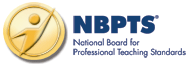 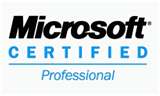 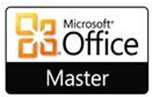 Educating For Careers             March, 2013
4
Erik Amerikaner’s Background
Co-author/reviewer for 
Glencoe/McGraw-Hill Publishing
Pearson Higher Education 
John C. Wiley
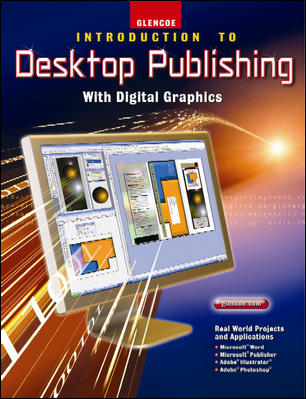 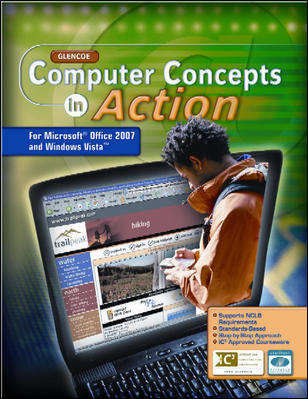 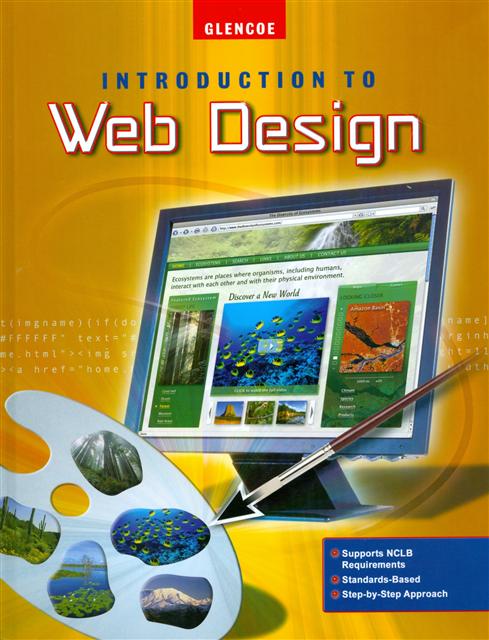 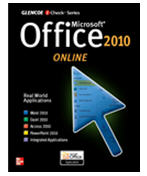 Educating For Careers             March, 2013
5
History of Alice
Developed in response to decline of CS majors and especially the decline of women in CS Careers.
Developed at Carnegie Mellon University and the University of Virginia in 1999
Refreshed in 2004 and 2009
Alice 2.2 released in 2009-
Improved video 
Alice 3.2 released fall, 2012
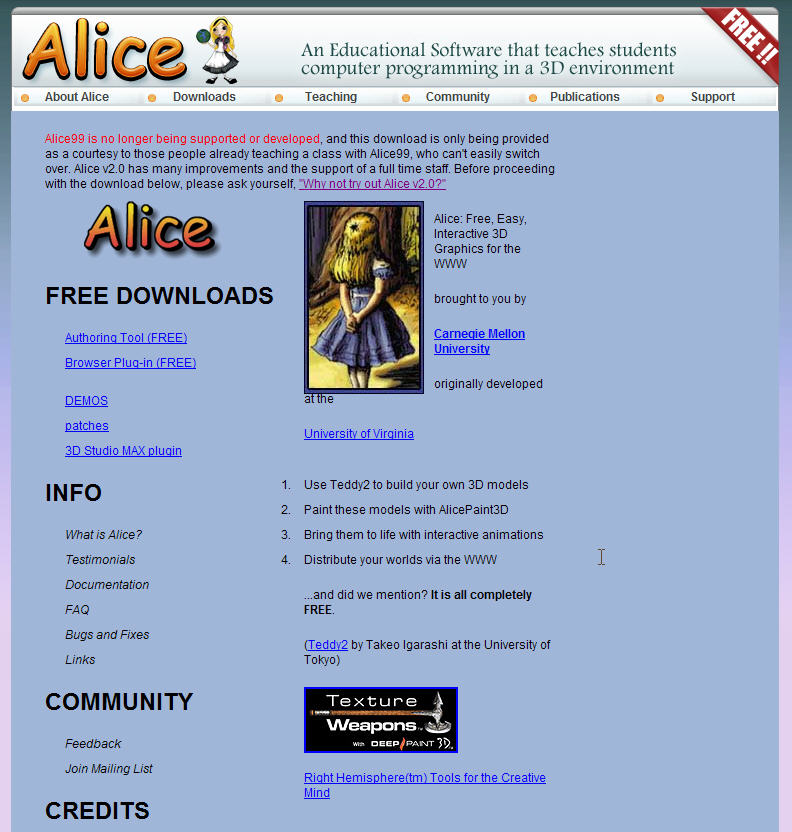 Educating For Careers             March, 2013
6
Alice.org
Teaching Materials
Download Alice 3.x
Community
Forums
Educating For Careers             March, 2013
7
Alice 2.2 Download Screen
Educating For Careers             March, 2013
8
Alice Community Forums
Educating For Careers             March, 2013
9
[Speaker Notes: You can read the posts, but cannot add to the conversation without registering.]
Alice in the Welcome Screen
Educating For Careers             March, 2013
10
Alice Student Tutorials
Educating For Careers             March, 2013
11
Alice Tutorials- continued
Educating For Careers             March, 2013
12
[Speaker Notes: This tutorial has sound. The students use headphones to listen.]
Examples of Alice Worlds
Educating For Careers             March, 2013
13
Alice 2.0 Shelly Cashman
Educating For Careers             March, 2013
14
Alice 2.0 S/C Student Files
Educating For Careers             March, 2013
15
Alice 2.0 Faculty Files
Instructor’s Manual
Syllabus
PPT Presentations
Solutions
Test Bank
Educating For Careers             March, 2013
16
Alice 2.0 PowerPoint Files
Educating For Careers             March, 2013
17
Alice 2.2 ExamView on my website
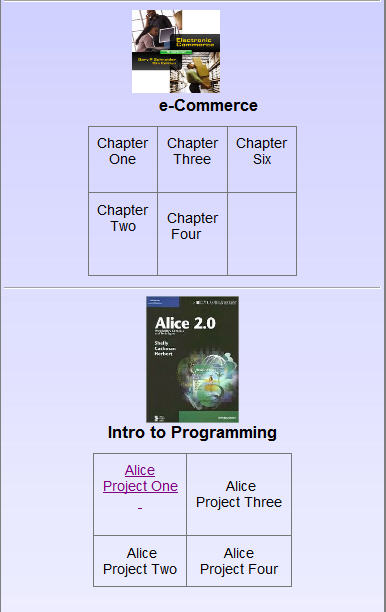 Click here to open exam
Educating For Careers             March, 2013
18
Alice 2.2 ExamView Test online
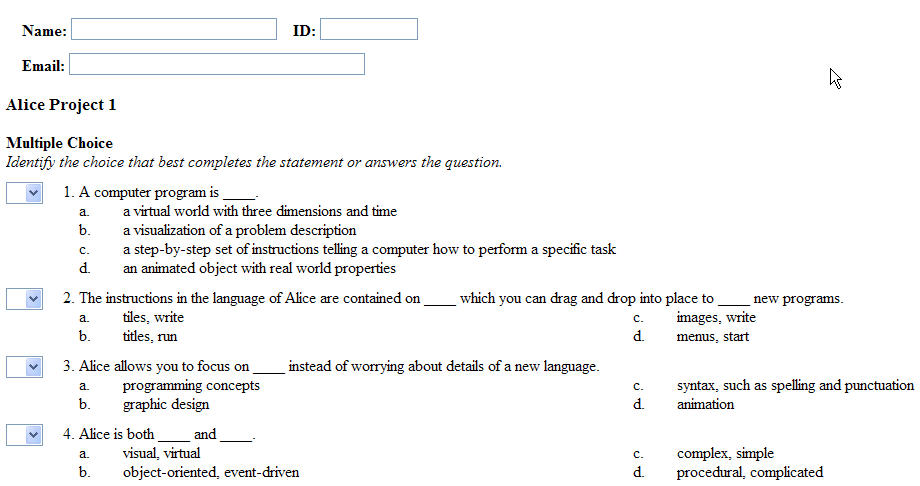 Educating For Careers             March, 2013
19
Alice 2.2 ExamView Test
Click to submit
Educating For Careers             March, 2013
20
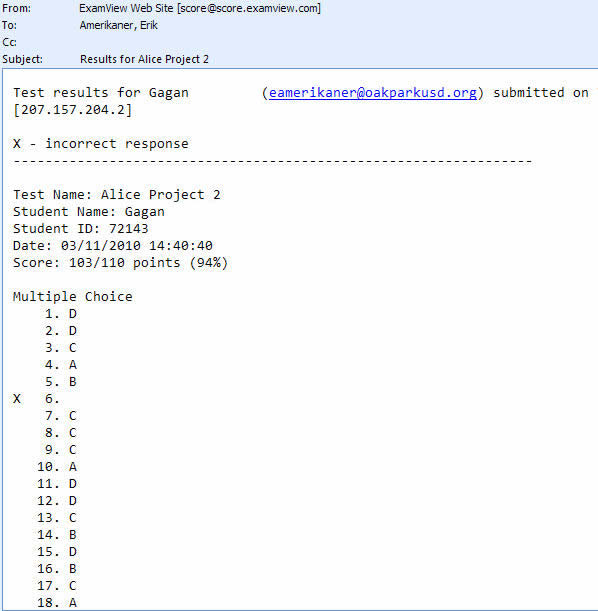 Alice 2.2 ExamView Result
Educating For Careers             March, 2013
21
Dick Baldwin Resourceshttp://www.dickbaldwin.com/tocalice.htm
Educating For Careers             March, 2013
22
Barb’s Ericson’s Resources
I have been doing webinars on Alice and have materials that go along with the webinars at http://home.cc.gatech.edu/TeaParty/65.  You will be asked for a user-id and a password or a key.  Just enter a key of brillig.
 
I also have short videos at http://home.cc.gatech.edu/TeaParty/57.  
 
You are welcome to use my materials.  Just keep my name on them.
 
Thank You,
Barb Ericson
Educating For Careers             March, 2013
23
Resources
Alice.org
Shelly-Cashman Introduction to Alice 2.0
Shelly-Cashman  Faculty Link
Dick Baldwin
Barb Ericson
Computer Science Teachers Association
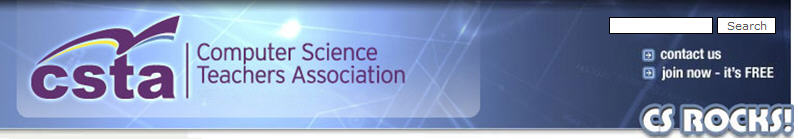 Educating For Careers             March, 2013
24
[Speaker Notes: Go Live to Alice.org]
CTEonline.org
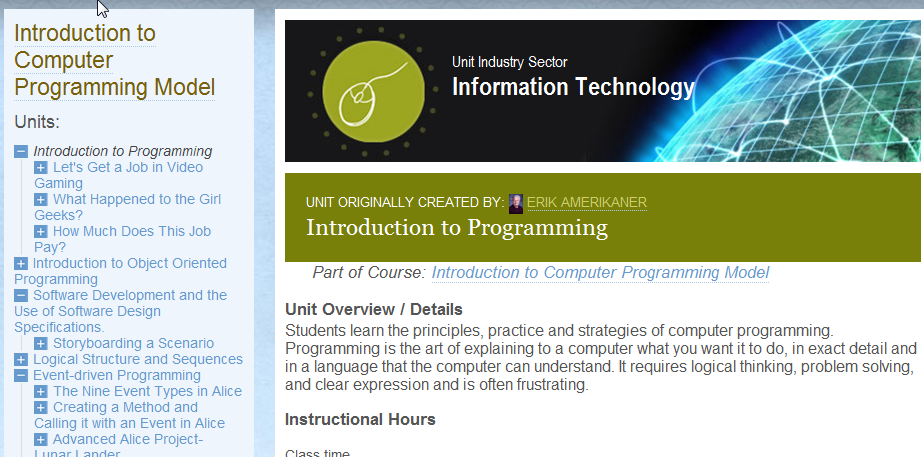 Educating For Careers             March, 2013
25
Oracle Academy-FREE Training
Microsoft DreamSpark
Educating For Careers             March, 2013
27
[Speaker Notes: Go Live to Alice.org]
Resources cont’d
Link to Newsletter
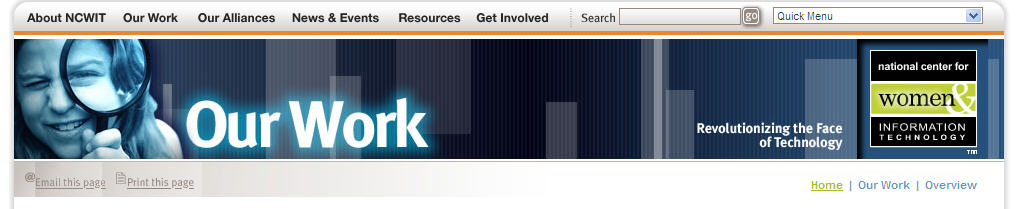 ncwit.org
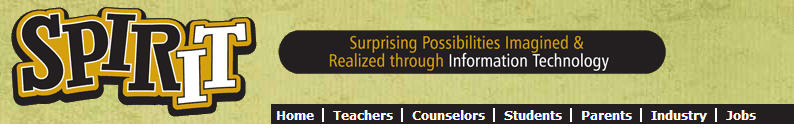 itpossibilities.org
Educating For Careers             March, 2013
28
Summer Conferences 2013
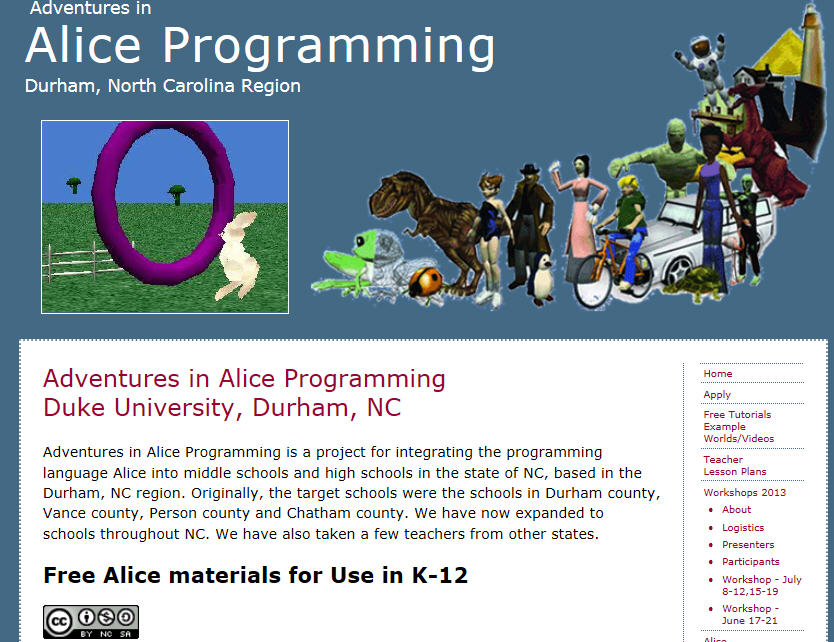 Web site Link
Educating For Careers             March, 2013
29
Summer Conferences 2013
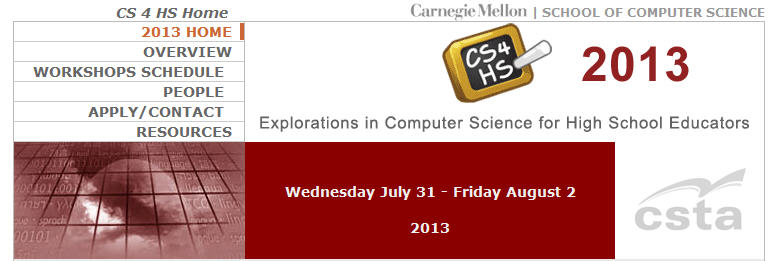 Web site Link
Educating For Careers             March, 2013
30
Summer Conferences 2013
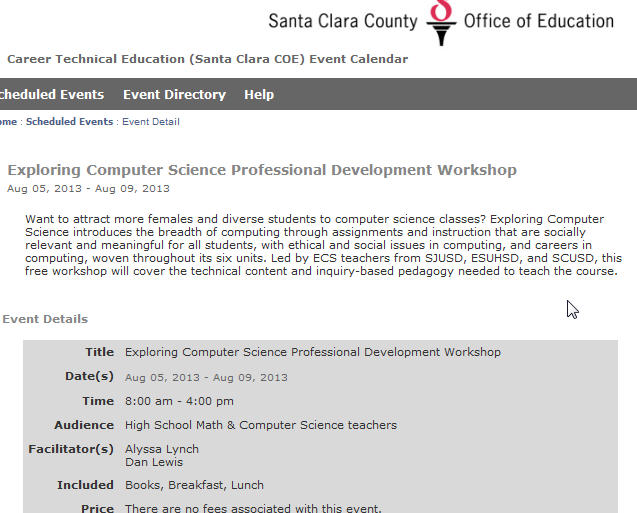 Web site Link
Educating For Careers             March, 2013
31
Let’s Tour Alice
32